Наша соседка Луна
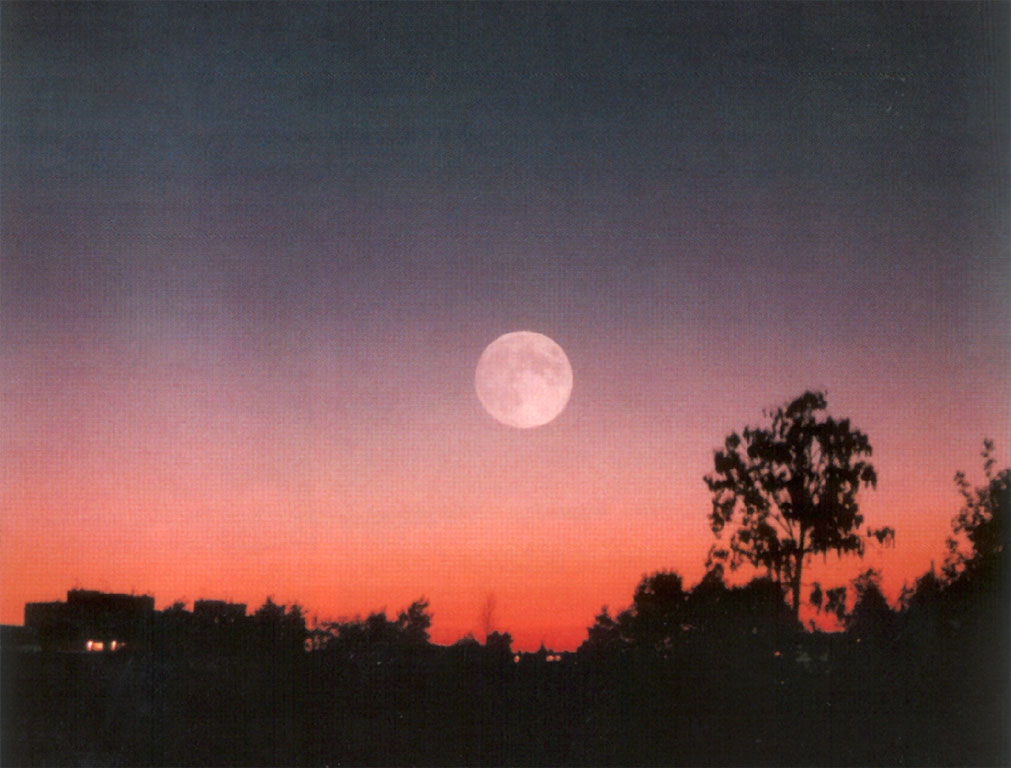 Луна –  ближайшее к Земле космическое тело 
и главное украшение нашего неба.
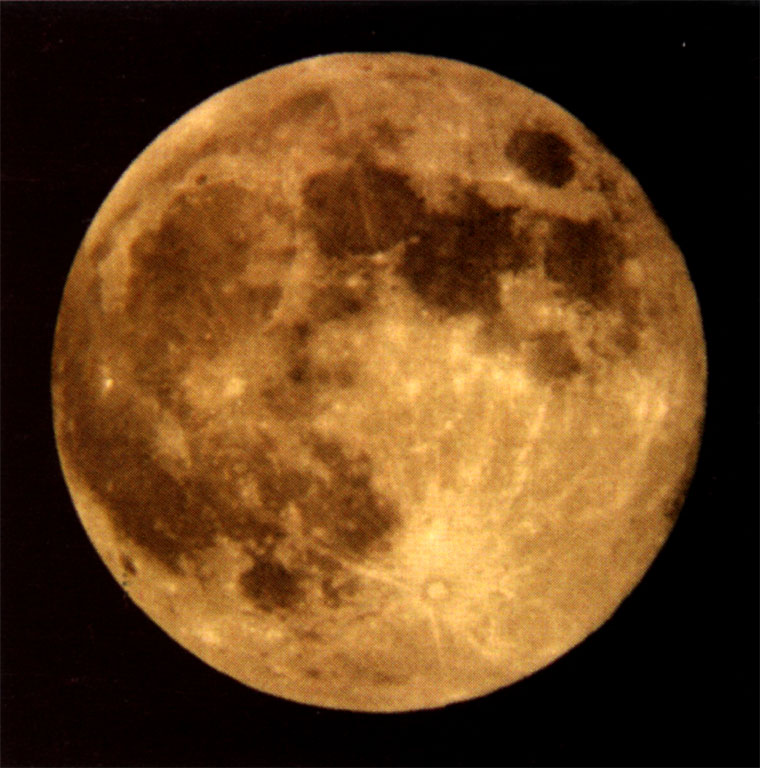 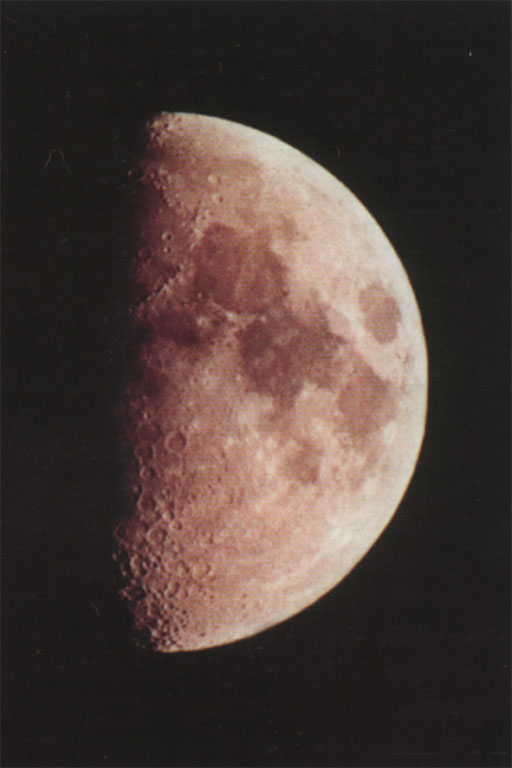 На небе Земли Луна выглядит  по-разному: меняет фазы.
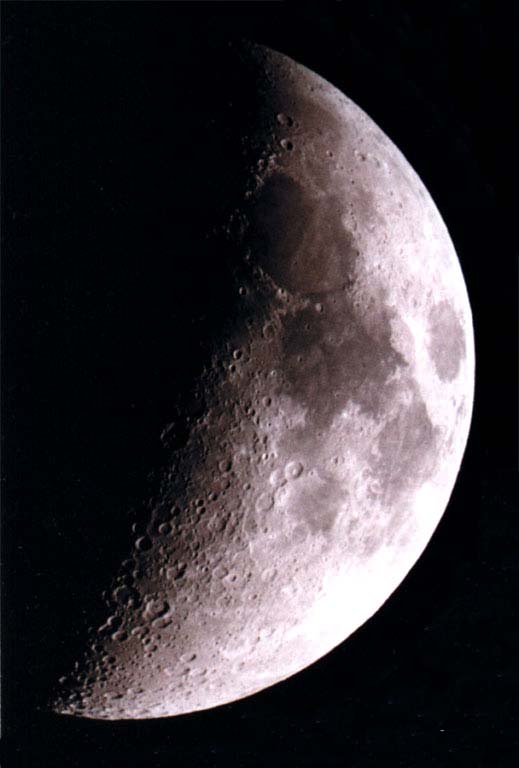 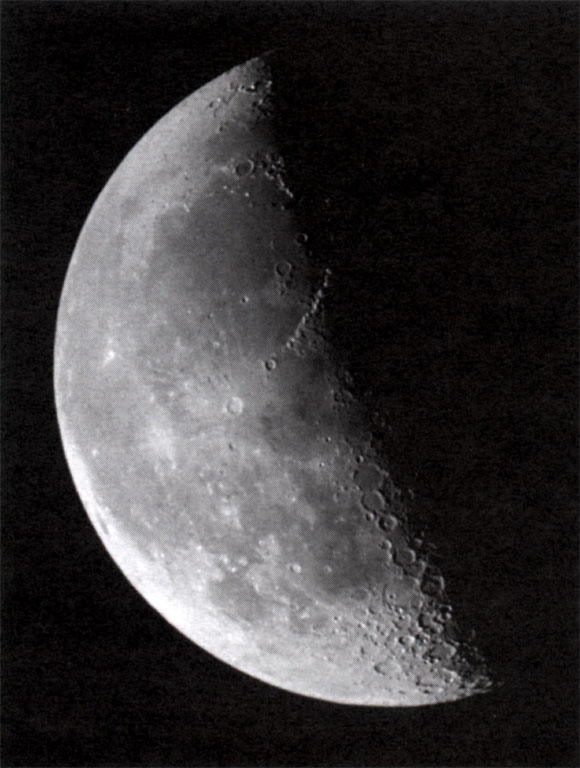 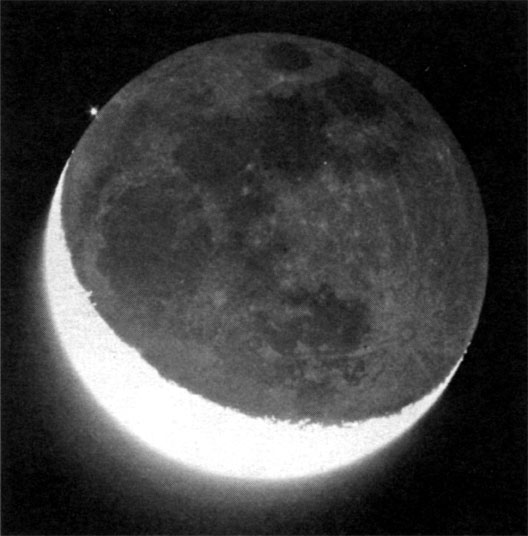 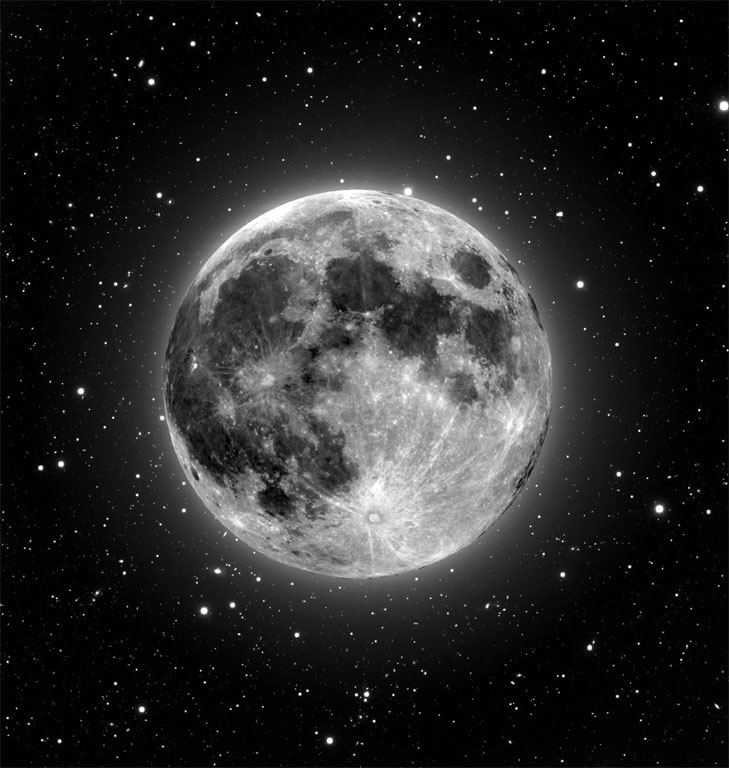 С Земли всегда видно только одно полушарие Луны.Значит ли это, что Луна не вращается вокруг своей оси?
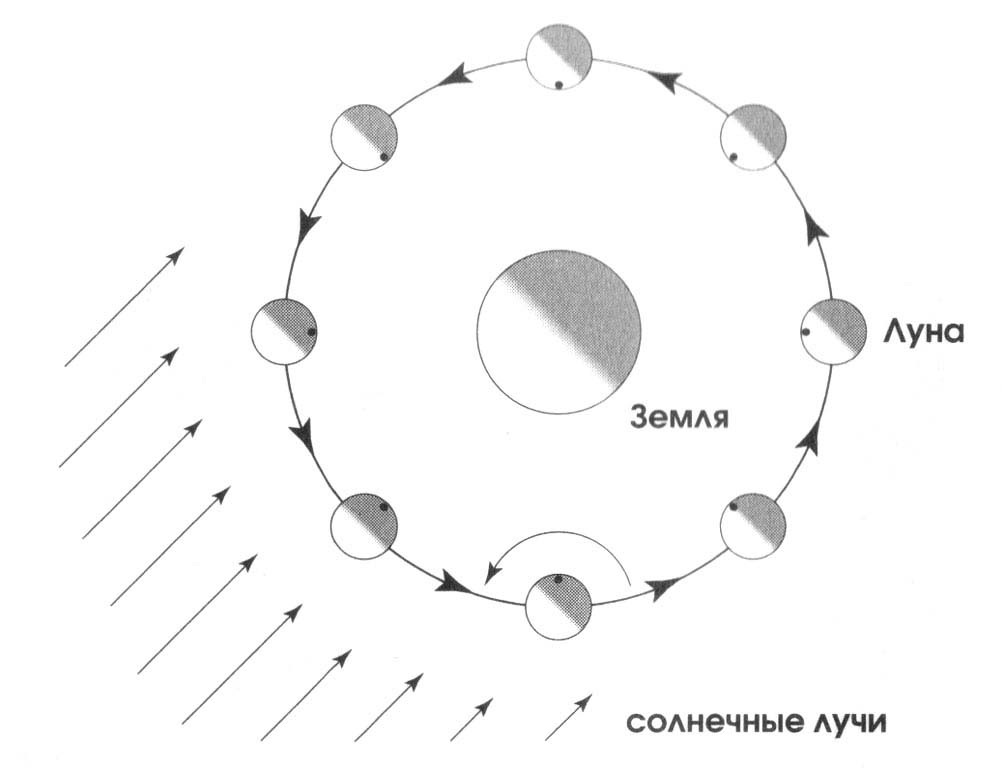 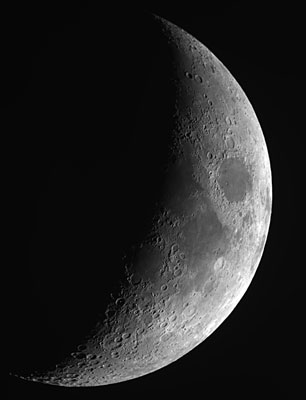 Мы видим только ту часть лунной поверхности,которая освещена Солнцем.
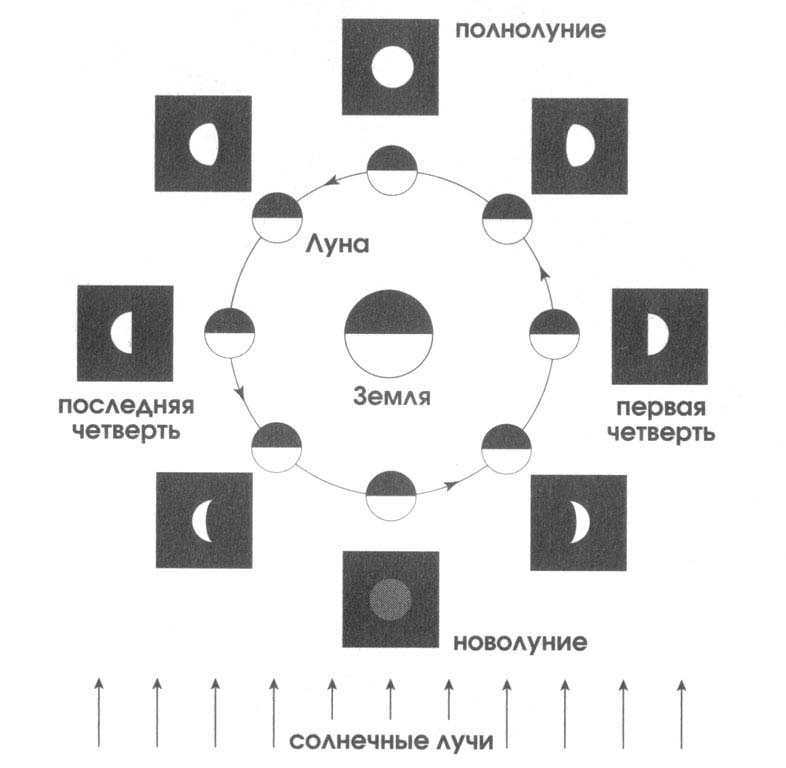 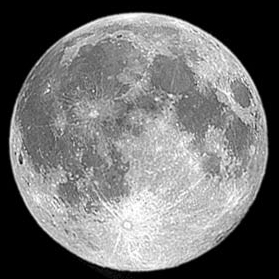 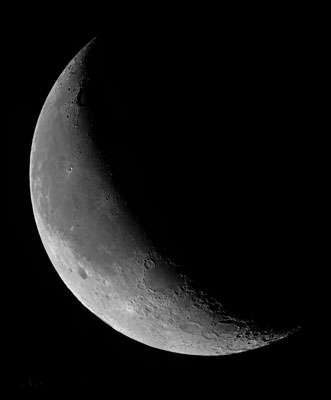 Иногда в ясную погоду, 
когда воздух прозрачен, 
можно разглядеть 
слабое свечение 
ночного полушария 
нашего спутника 
(так называемый
пепельный свет Луны).
Это тоже свет Солнца, 
но отражённый дважды:
сначала от Земли к Луне,
а затем обратно.
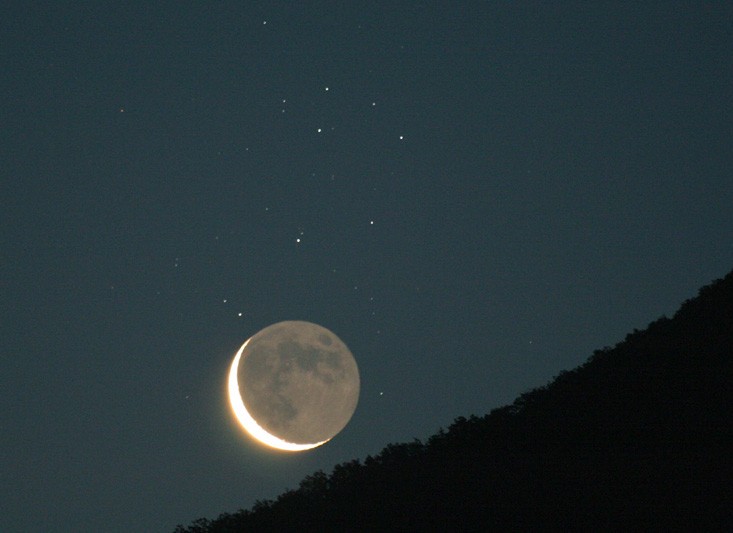 Карта Луны
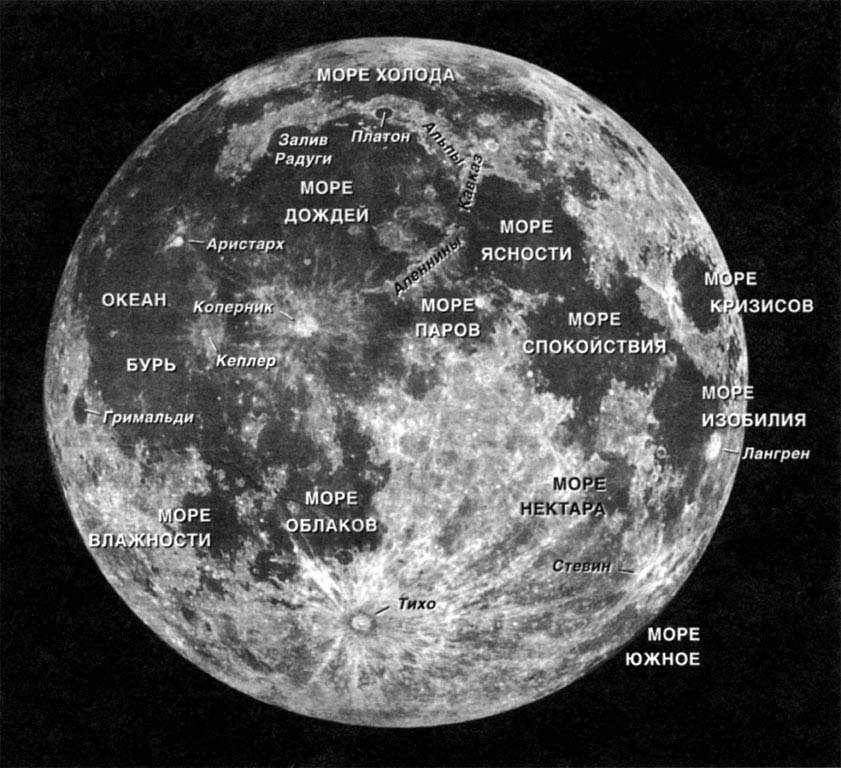 Поверхность Луны усыпана кратерами – следами ударов метеоритов.
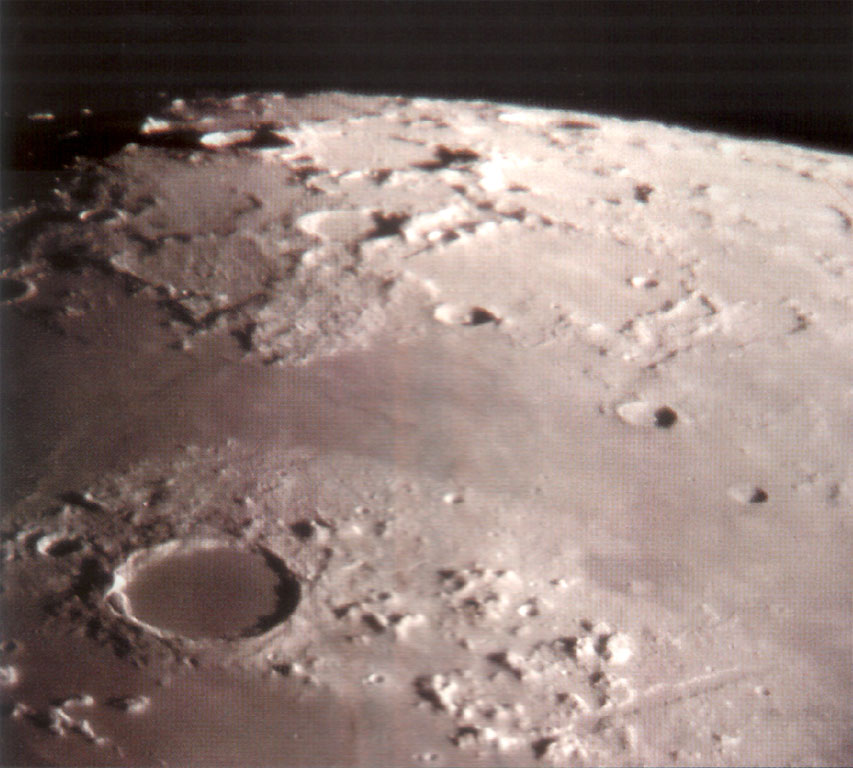 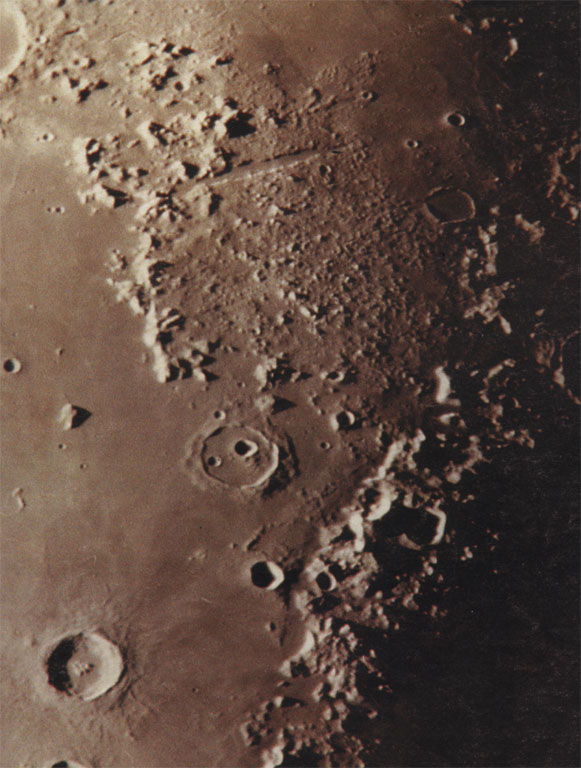 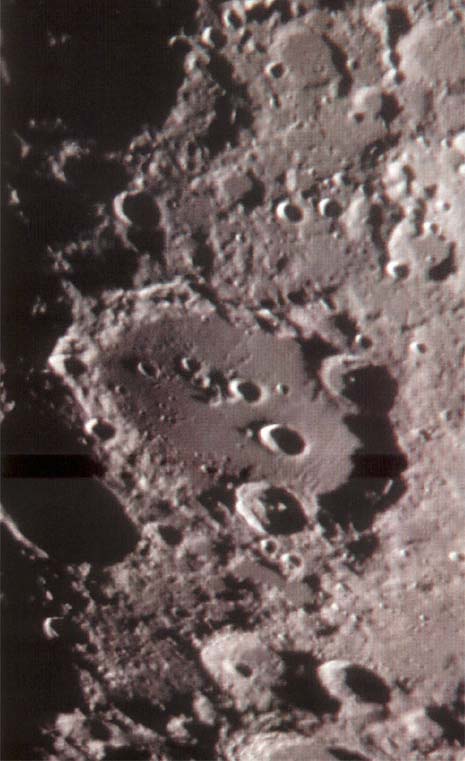 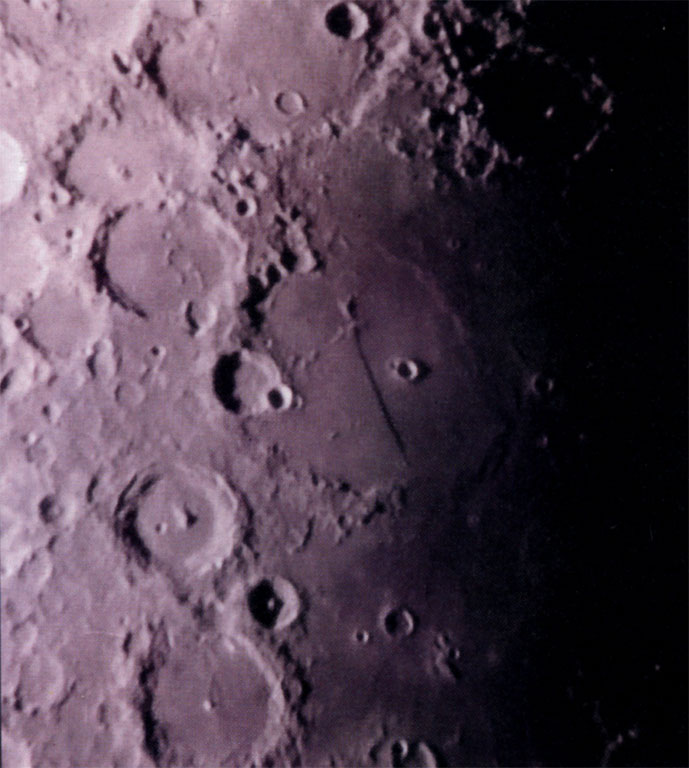 Первым космическим аппаратом, которому удалось преодолетьземное притяжение, стала автоматическая станция «Луна-1».Она стартовала к Луне 2 января 1959 года.
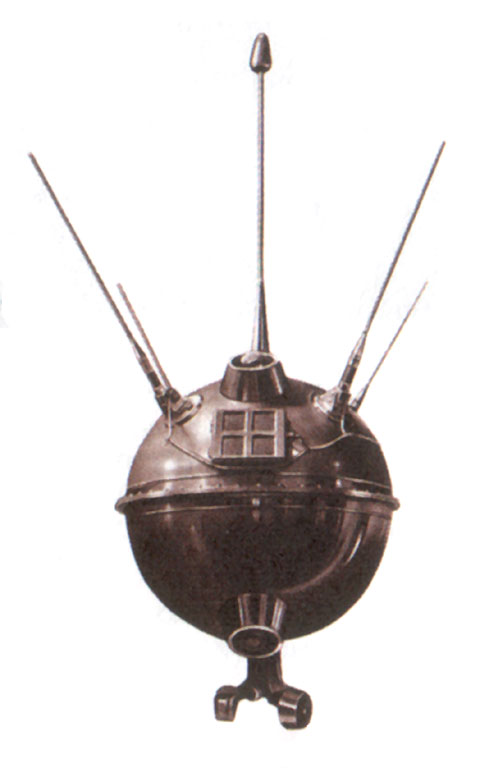 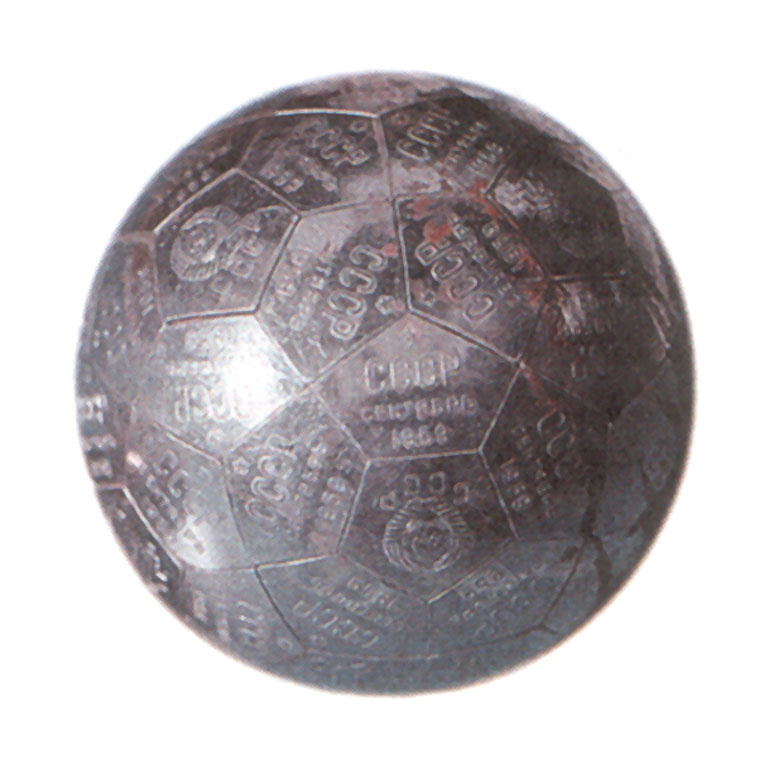 Автоматическая станция «Луна-2» 
14 сентября 1959 года 
доставила на Луну
вымпел с символами нашей страны.
7 октября 1959 годаавтоматическая станция «Луна-3» сфотографировалаобратную сторону Луны
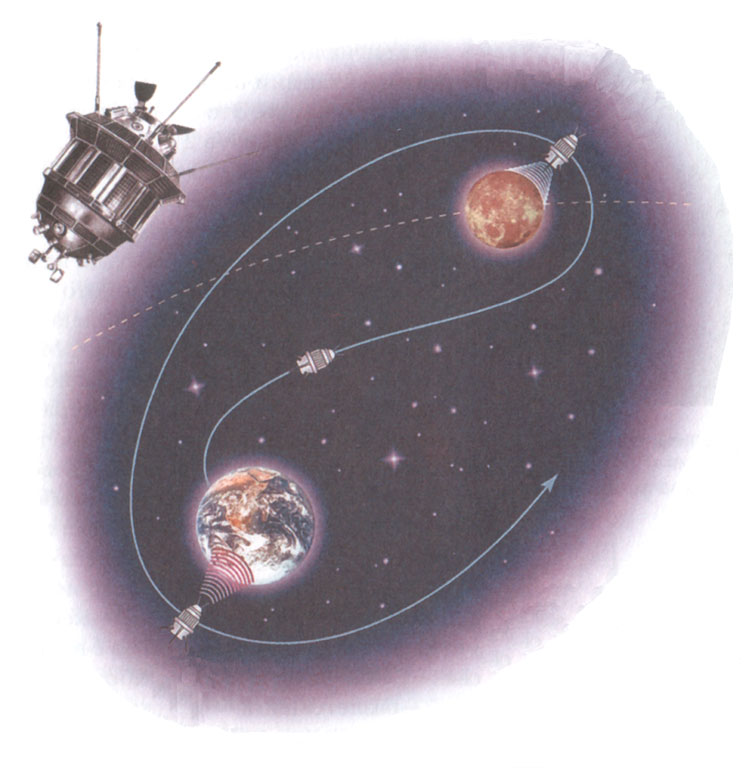 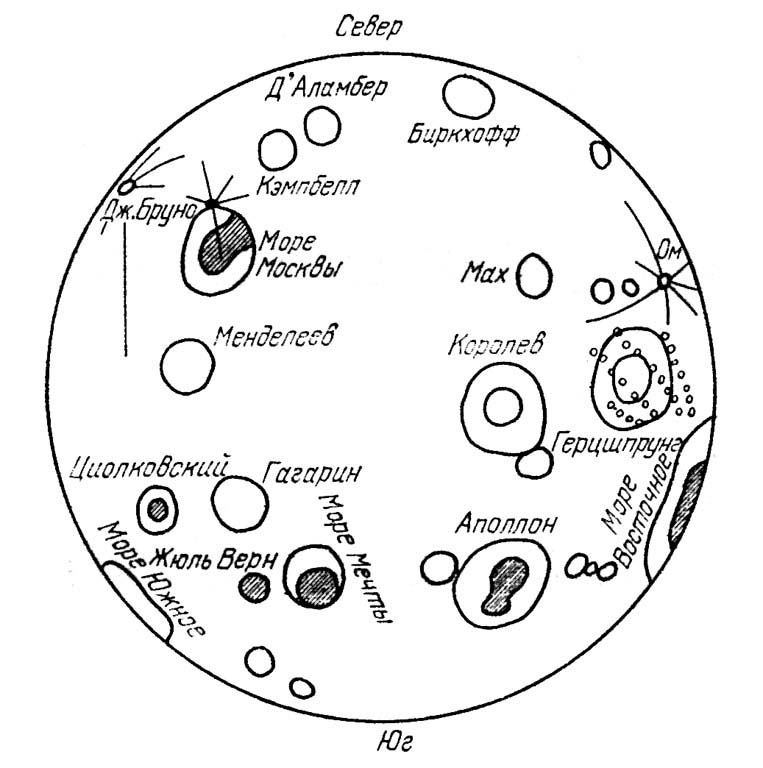 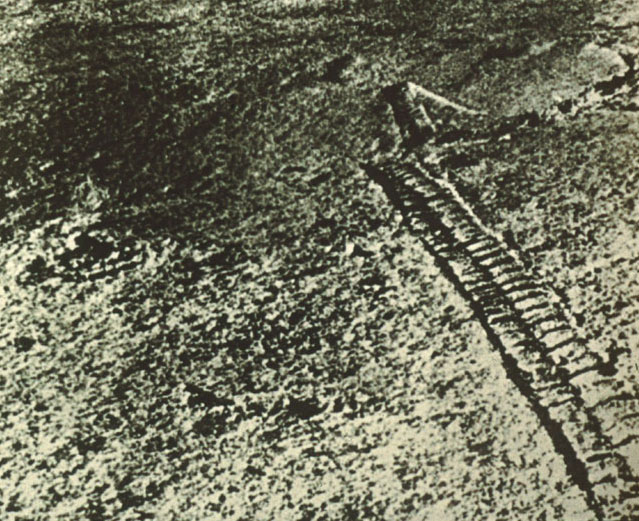 В ноябре 1970 года исследование Луны начал самоходный аппарат «Луноход-1». Он проработал на Луне более 300 суток и передал на Землю свыше 20 тысячфотографий.
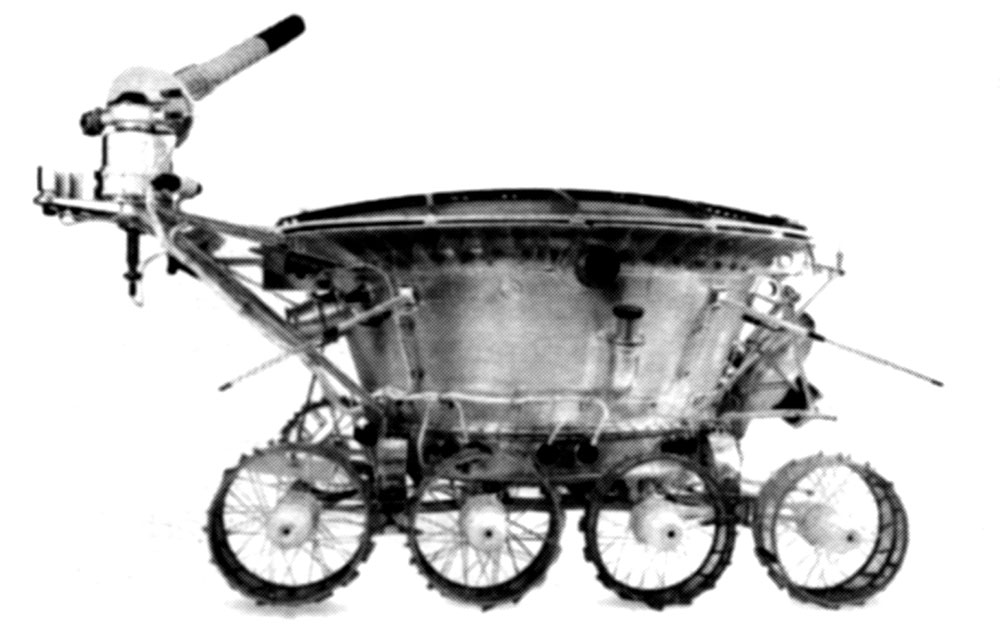 В 1973 году 
исследования Луны
продолжил
самоходный аппарат
«Луноход-2»
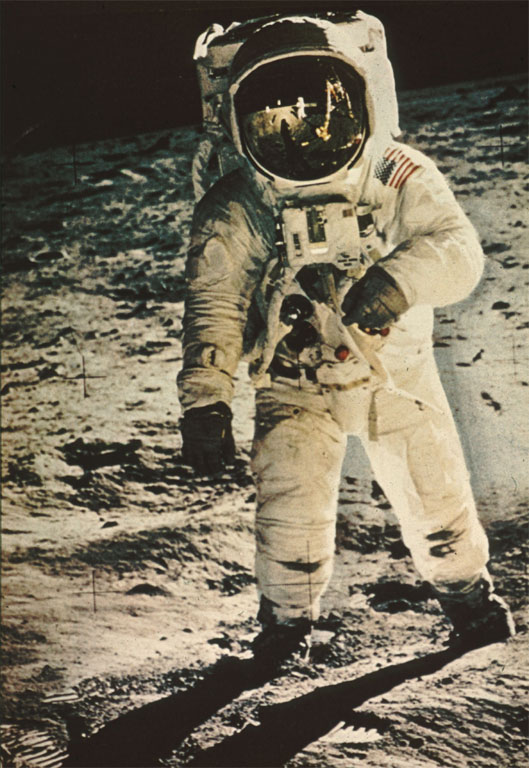 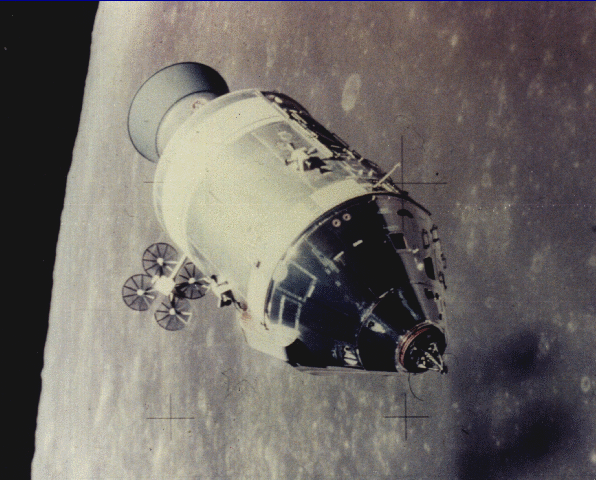 В июле 1969 годакосмический корабль «Аполлон-11»доставил на Луну американских астронавтовАрмстронга и Олдрина.
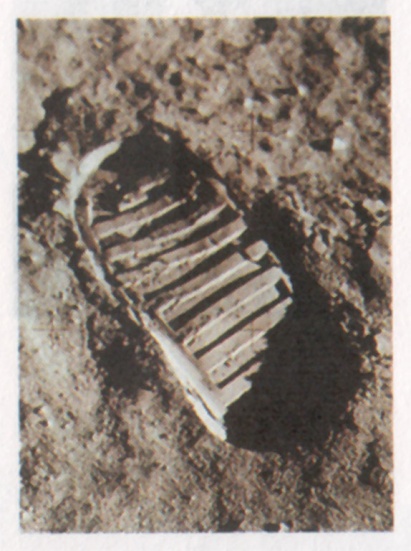 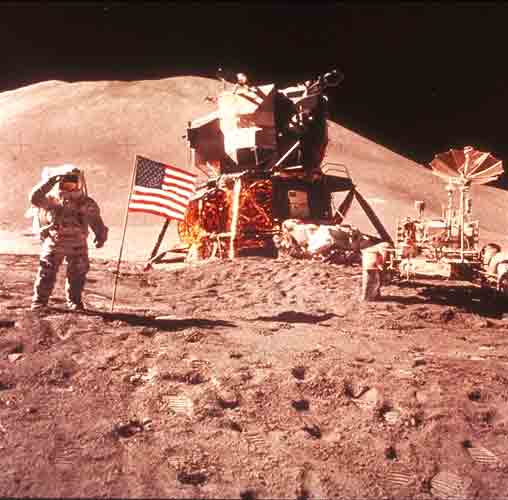 Экспедиция «Аполлон-15»изучает Луну
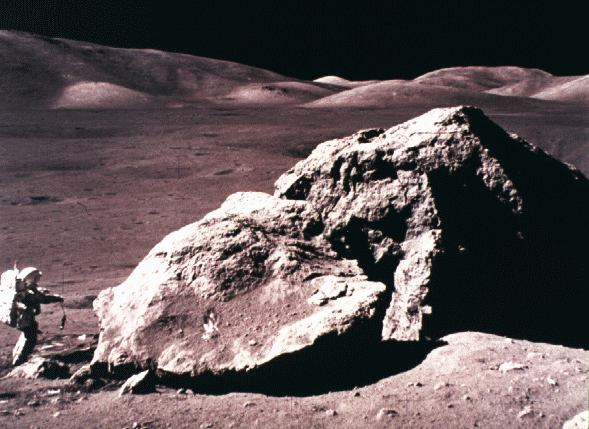 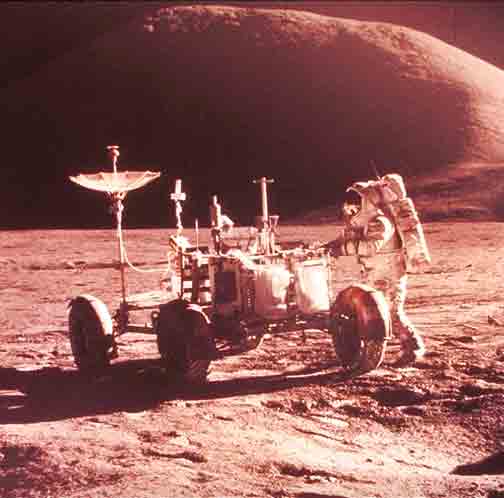 Луномобиль
Панорама 
лунной поверхности
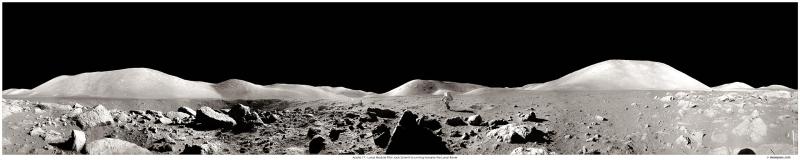 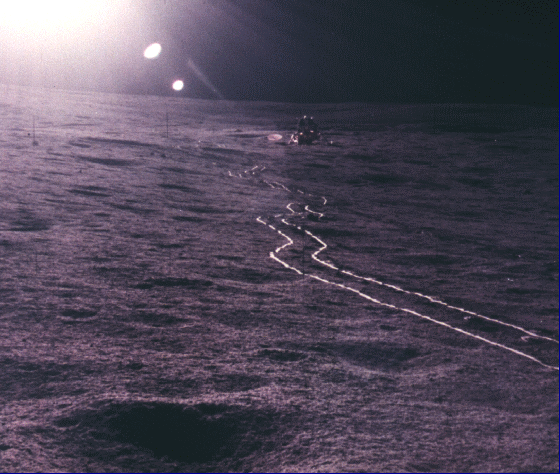 След 
луномобиля
в лунном 
грунте- 
реголите.
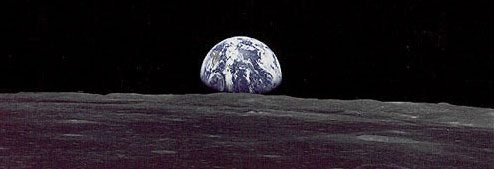 Земля над горизонтом Луны
Верный спутник, ночей украшенье,
Дополнительное освещенье.
Мы, конечно, признаться должны:
Было б скучно Земле без Луны!

		(Римма Алдонина)
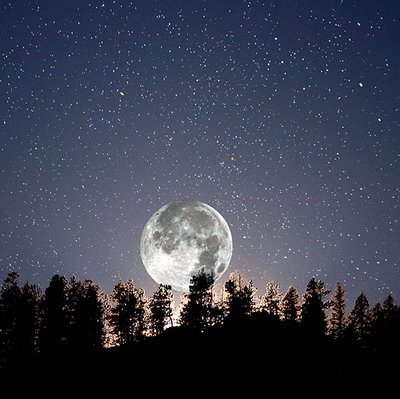 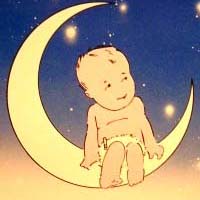